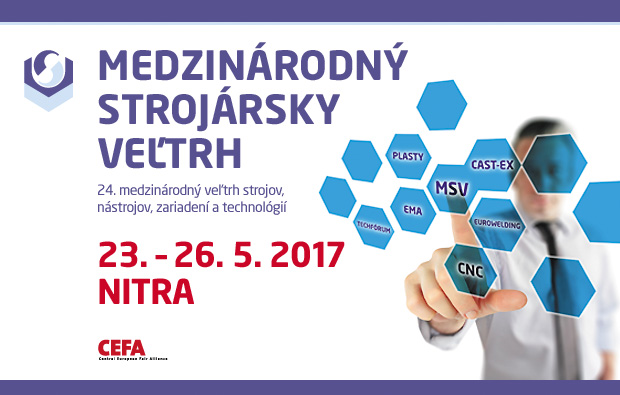 Rychtárik M.     II.S
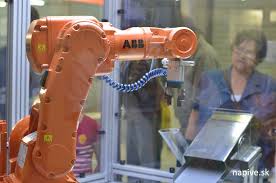 Našli sme tu mnoho kvalitných
 technológií a inovácií.
Bolo tu mnoho interaktívnych atrakcií ako napríklad elektronické obvody, preverovanie zručností, virtuálna realita a mnoho ďalšieho.
Najviac ma zaujala technológia ,,indukčného kalenia‘‘ .
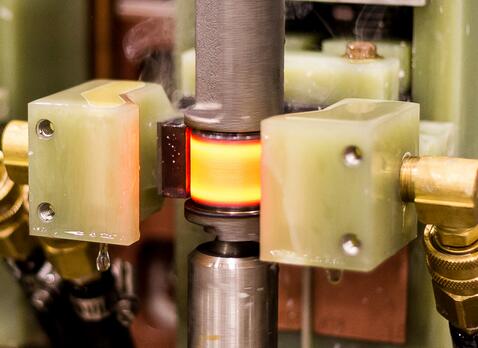 K dispozícií boli aj klasické stroje
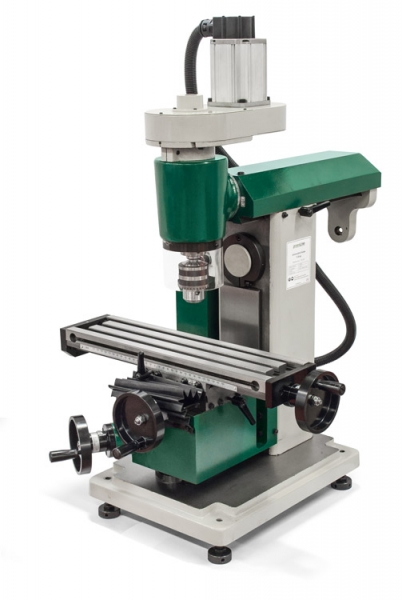 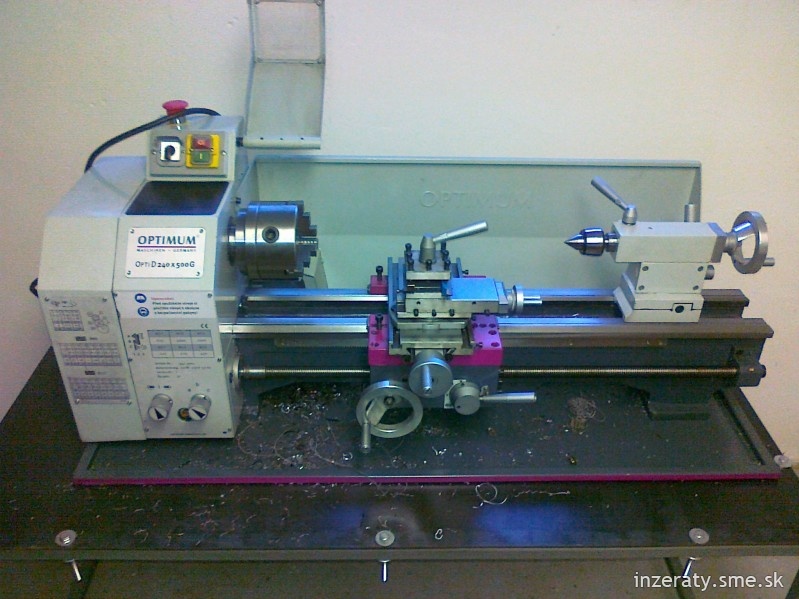 Už teraz sa teším na diaľšiu akciu podobného zámeru.
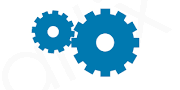